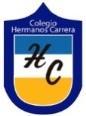 RESPUESTAS CORPORALES
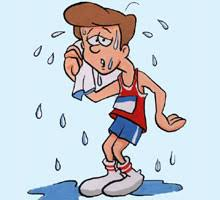 CLASE DE EDUCACIÓN FÍSICA
PRIMERO BÁSICO
SEMANA 32
PROFESORA MABEL ORDÓÑEZ GARAY
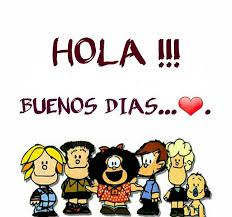 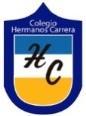 ¿CÓMO SE HAN SENTIDO?
¿Y CÓMO ESTÁ LA FAMILIA?OA_OR_07
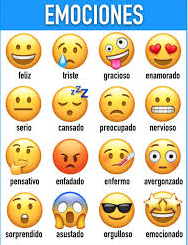 Recordar que la respuesta a esta pregunta está relacionado
a un sentimiento, no a un estado de ánimo
¿Con quién viven? ¿Tomaron desayuno acompañados?
¿Hacen alguna actividad juntos? ¿Ayudas en la casa?
ATENCIÓN!!!!
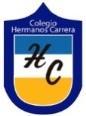 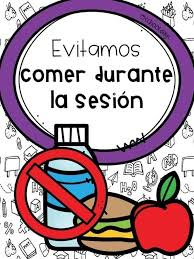 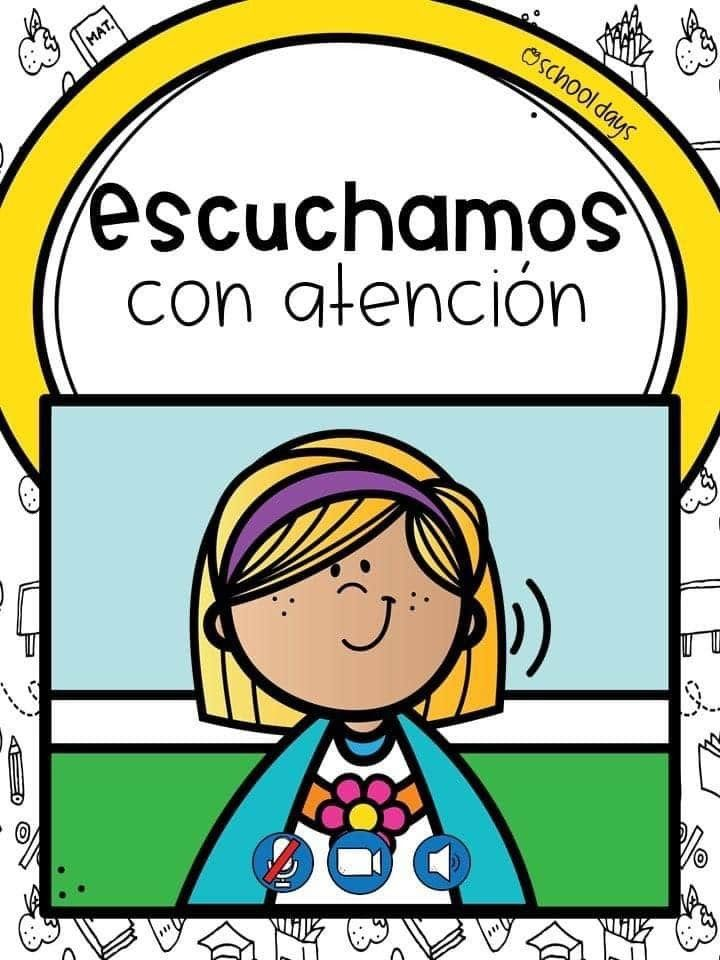 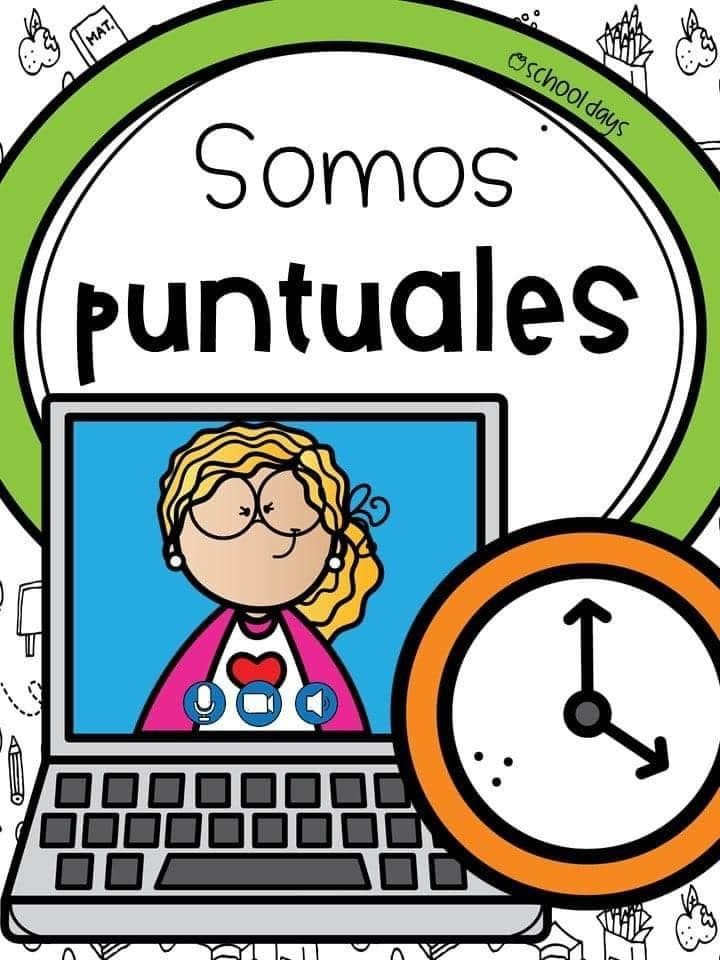 Recordamos nuestras normas virtuales
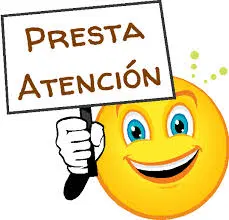 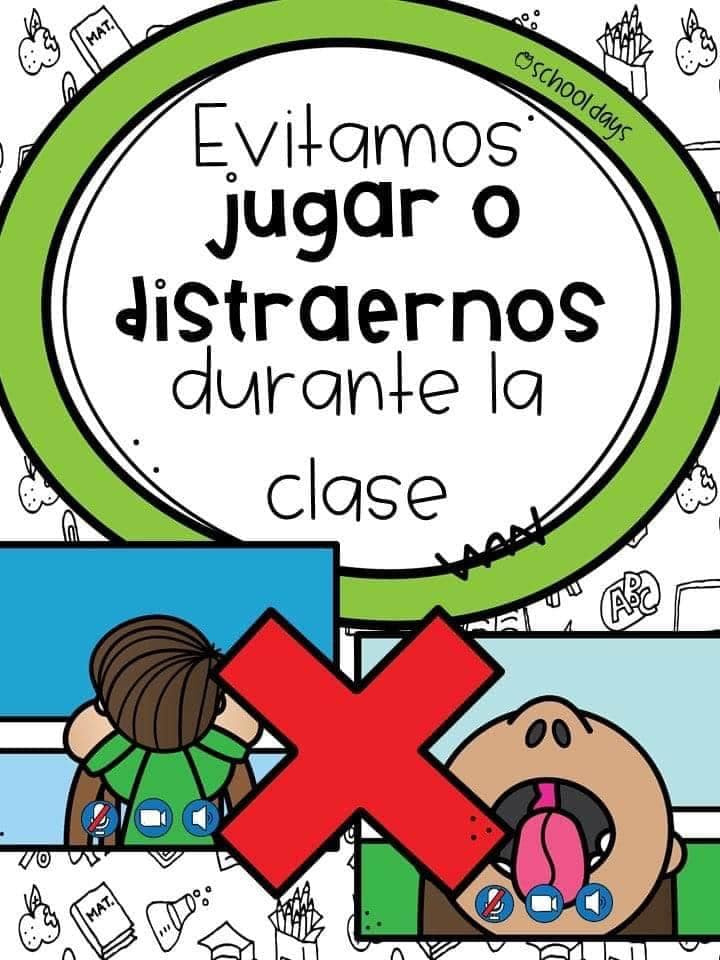 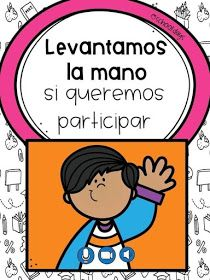 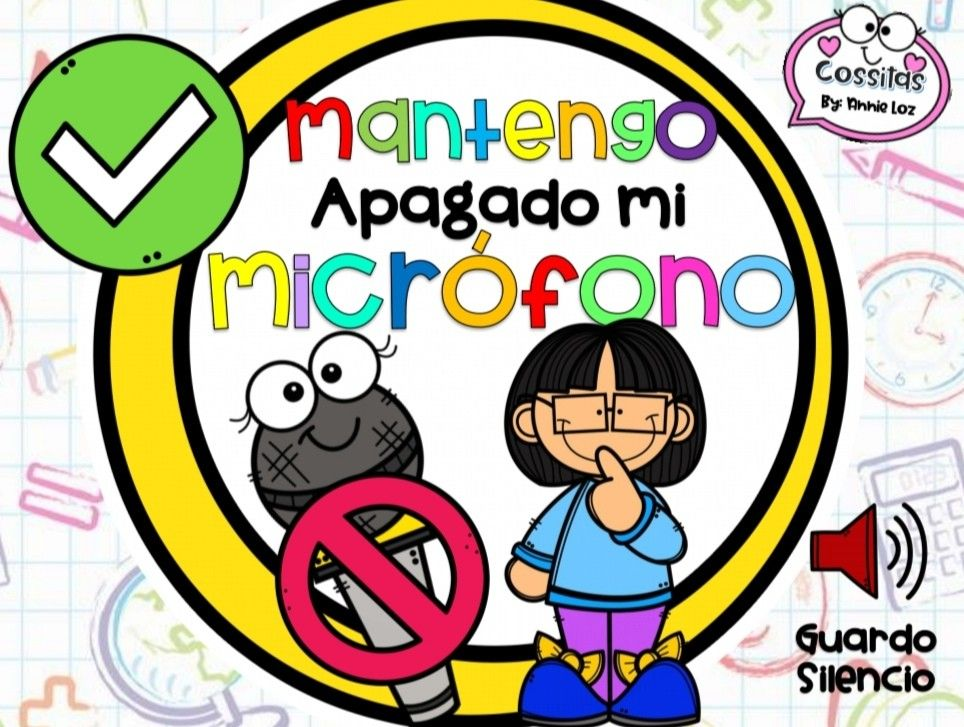 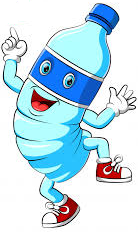 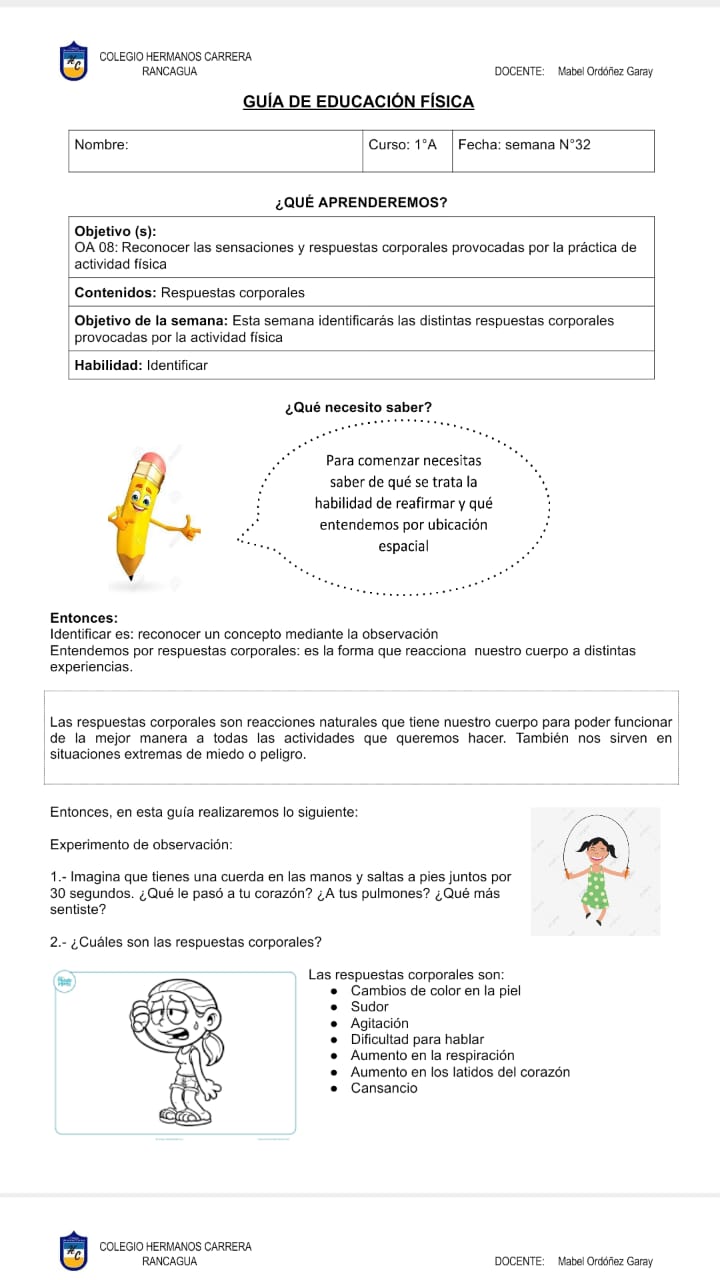 VAS A
 NECESITAR
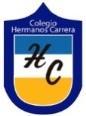 Espacio 1 metro por 1 metro
Botella de agua
Guía 32
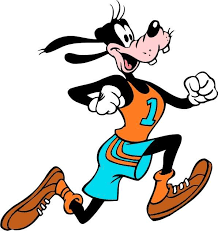 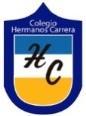 OBJETIVO DE APRENDIZAJE 08
Reconocer las sensaciones y respuestas corporales provocadas por la práctica de actividad física
Identificarás las distintas respuestas corporales provocadas por la actividad física
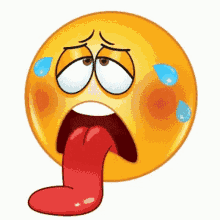 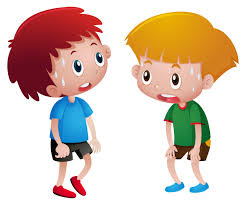 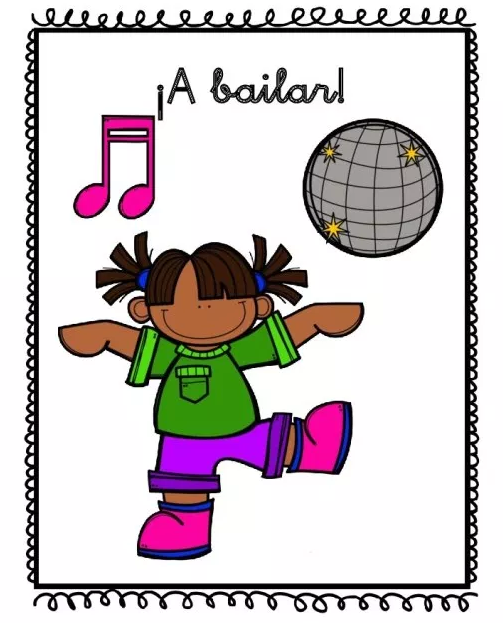 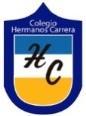 PONTE DE PIE!!!
A BAILAR

“SOY UNA TAZA”

“ES EL PISTÓN”
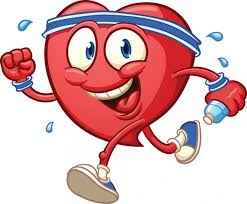 OBSERVA
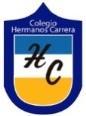 Las respuestas corporales son:

Cambios de color en la piel
Sudor
Agitación
Dificultad para hablar
Aumento en la respiración
Aumento en los latidos del corazón
Cansancio
¿Qué le pasó a mi corazón?
Y a mis pulmones?
¿Te cansaste?
¿Te dió calor?
¿Sudaste?
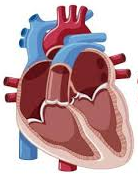 MI CORAZÓN
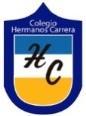 ¿Qué función tiene mi corazón?

Su función es empujar la sangre a todo mi cuerpo con sangre “limpia”, o sea, con oxígeno que inhalamos por nuestros pulmones y recibir la sangre “sucia” y empujarla a los pulmones para que exhalen al exterior.Observa el corazón y fijate que tiene 4 “bolsitas” por donde entra y sale la sangre
2
    1
                     4
           3
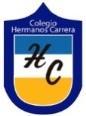 OBSERVA TU CORAZÓN
Realiza los siguientes ejercicios durante 30 segundos y cuenta la cantidad de veces que late tu corazón
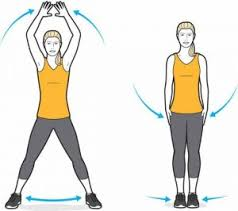 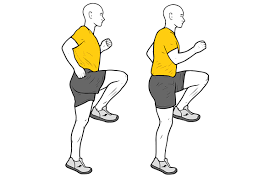 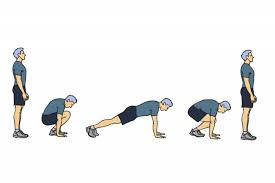 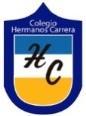 Las respuestas corporales son:

Cambios de color en la piel
Sudor
Agitación
Dificultad para hablar
Aumento en la respiración
Aumento en los latidos del corazón
Cansancio
¿Cuáles son las respuestas corporales?
Y sirven para enviar más oxígeno a nuestro cuerpo y regular la temperatura
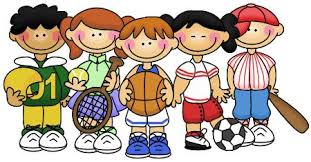 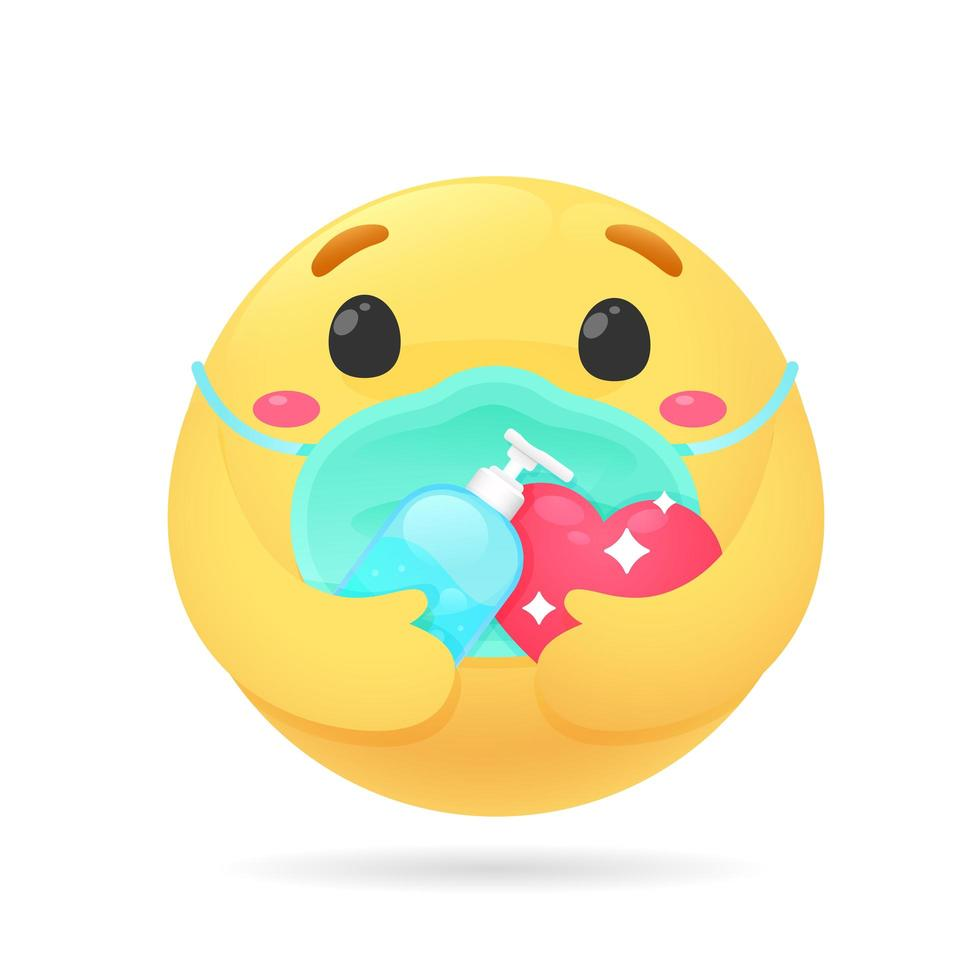 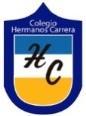 ESPERO QUE TE HAYA GUSTADO
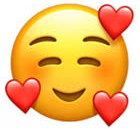 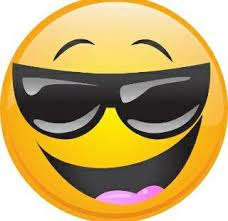